Развивающая предметно -  пространственная среда
МКДОУ Детский сад №7«Березка»
С Кора-Урсдон
Бекмурзова И.З
Предметно – пространственная развивающая среда в старшей группе организована с учётом требований ФГОС ДОУ, где чётко прослеживаются все пять образовательных областей:
1) социально-коммуникативное развитие
2) познавательное развитие
3) речевое развитие
4) художественно-эстетическое развитие
5) физическое развитие
Социально – коммуникативное развитие.
Цель:  Создание условий для  развития социального и эмоционального интеллекта, усвоение норм и ценностей, принятых в обществе, формирование готовности детей к совместной деятельности.
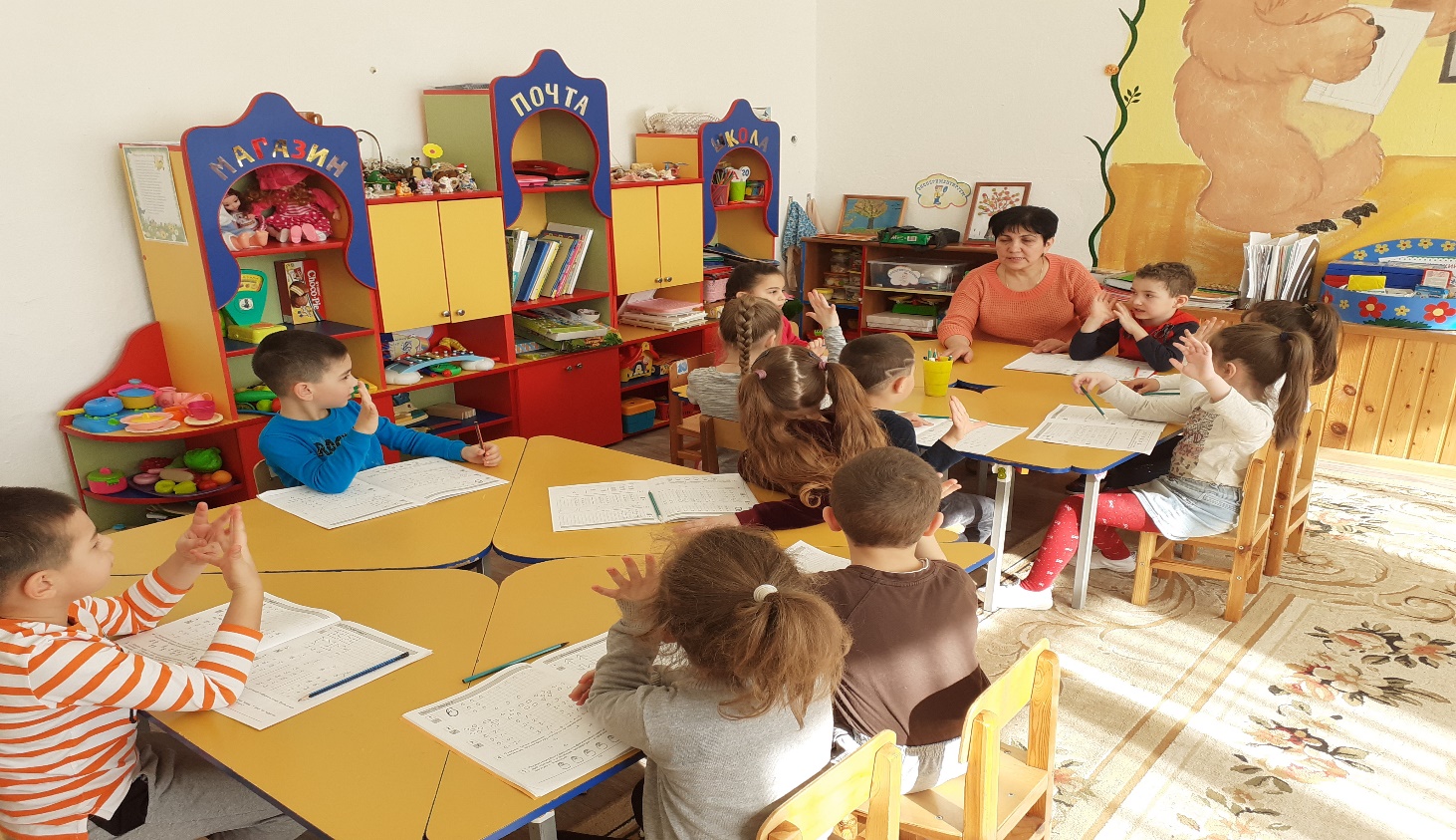 Центр сюжетно –ролевых игр.
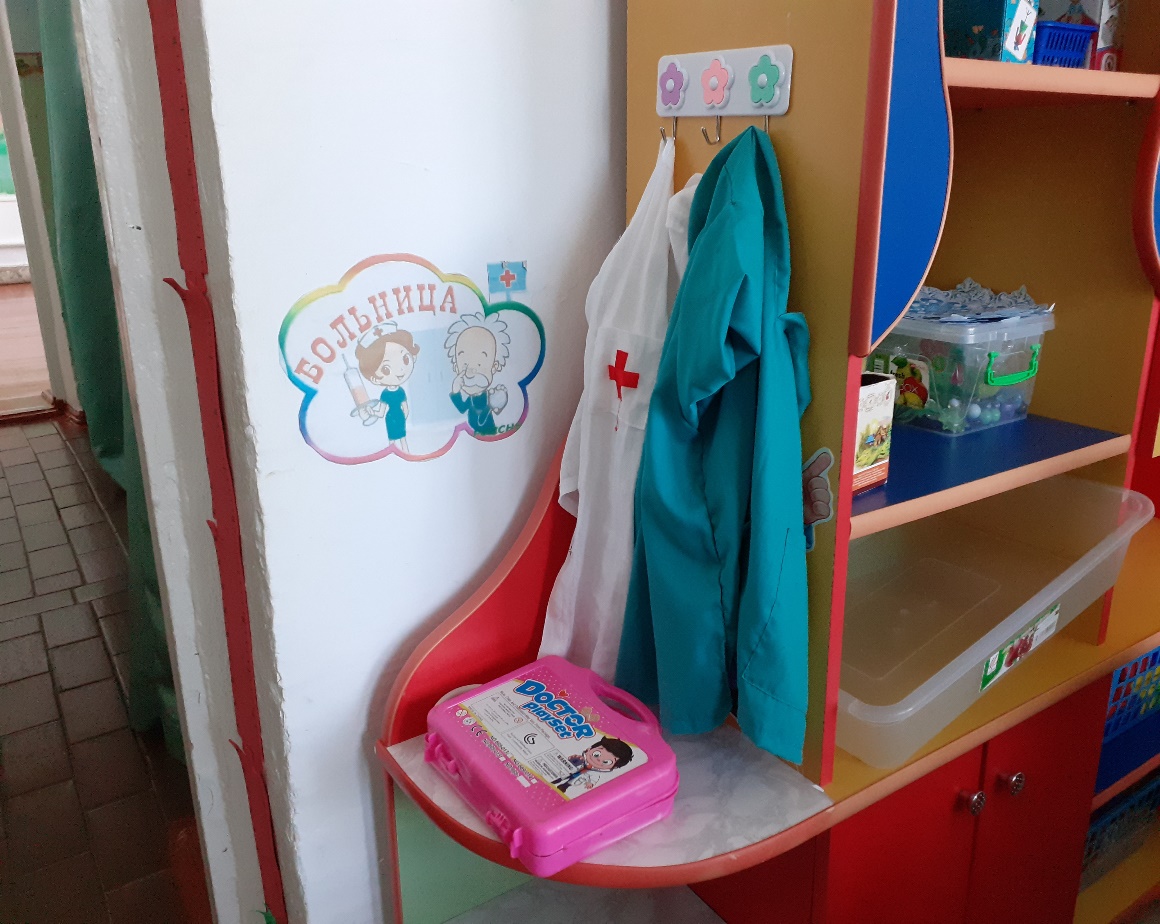 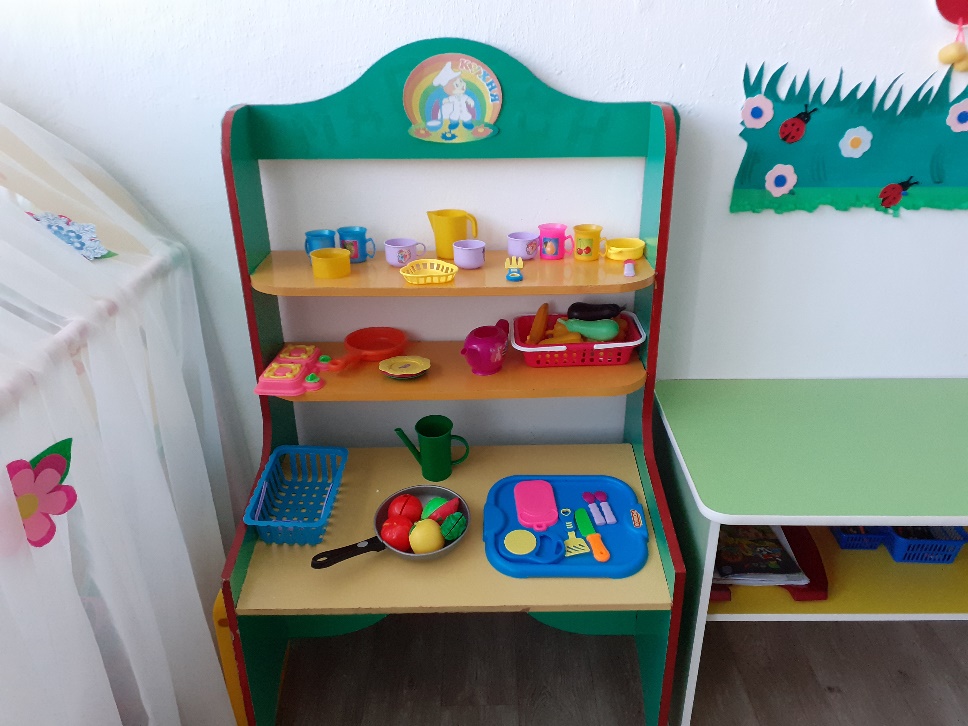 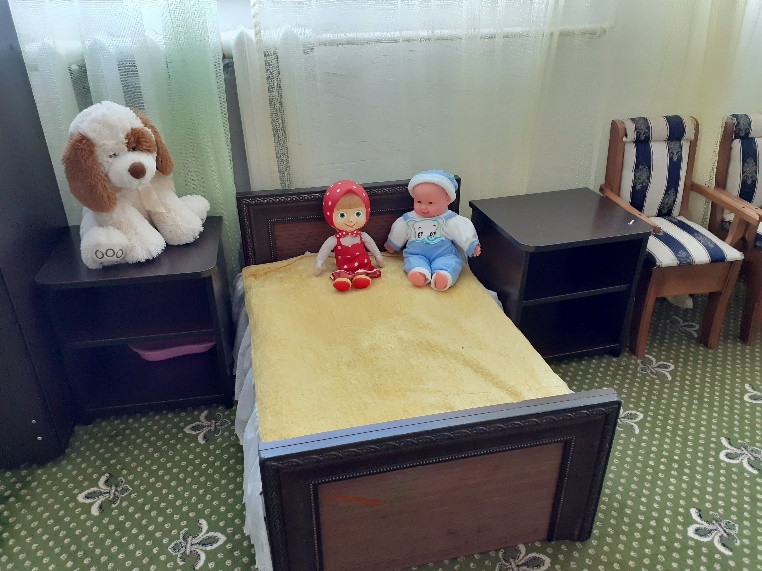 Центр сюжетно –ролевых игр.
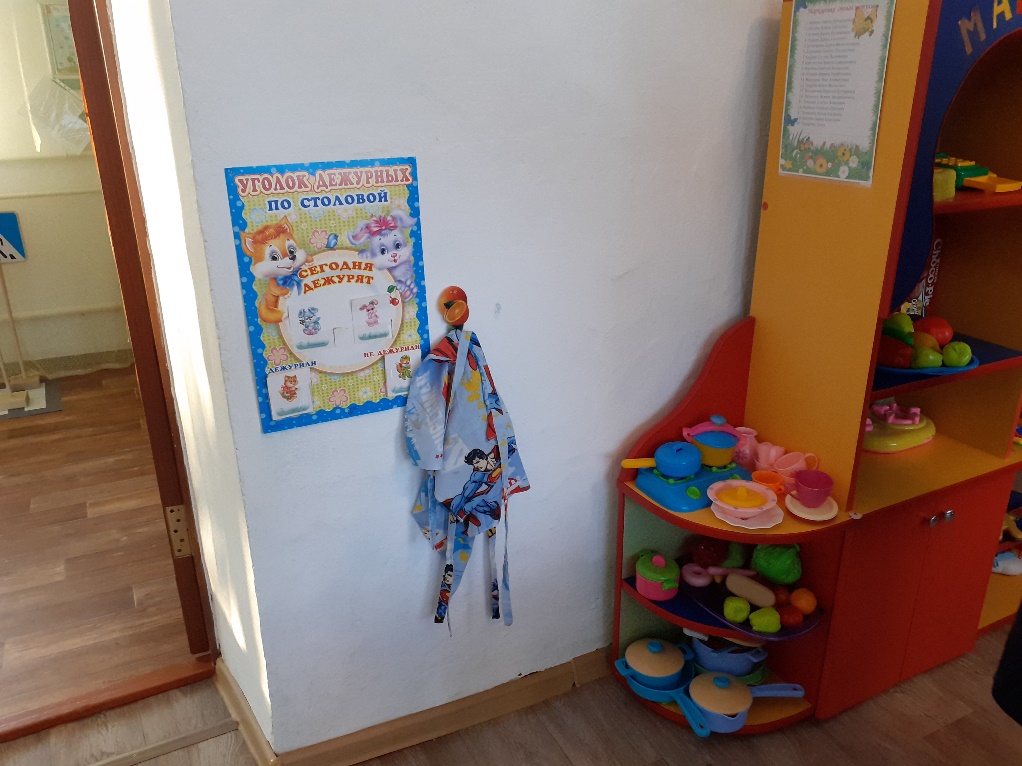 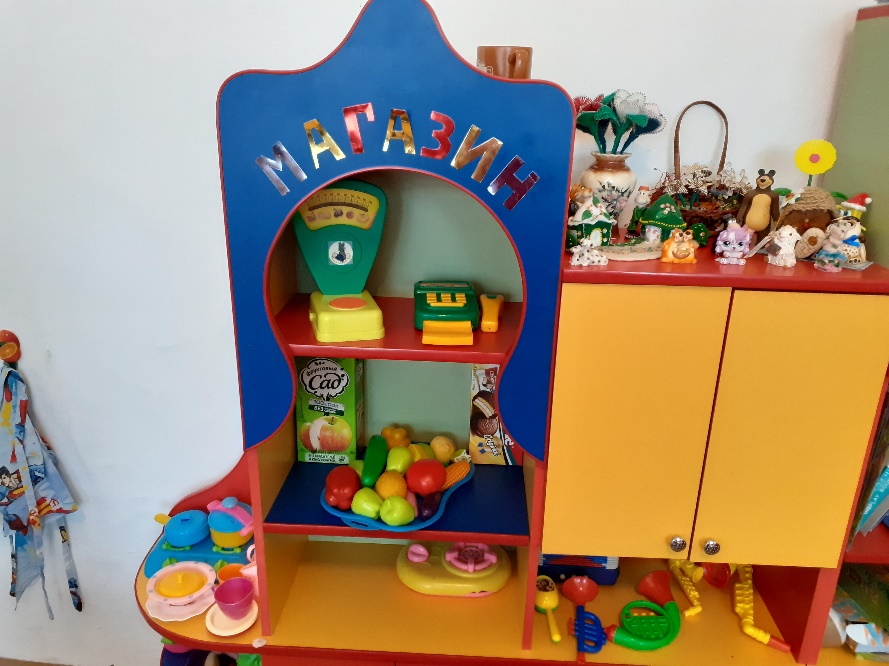 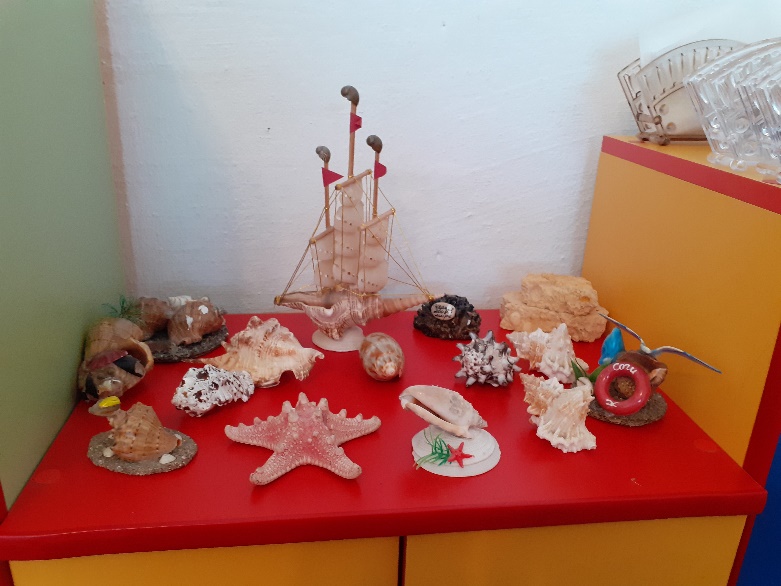 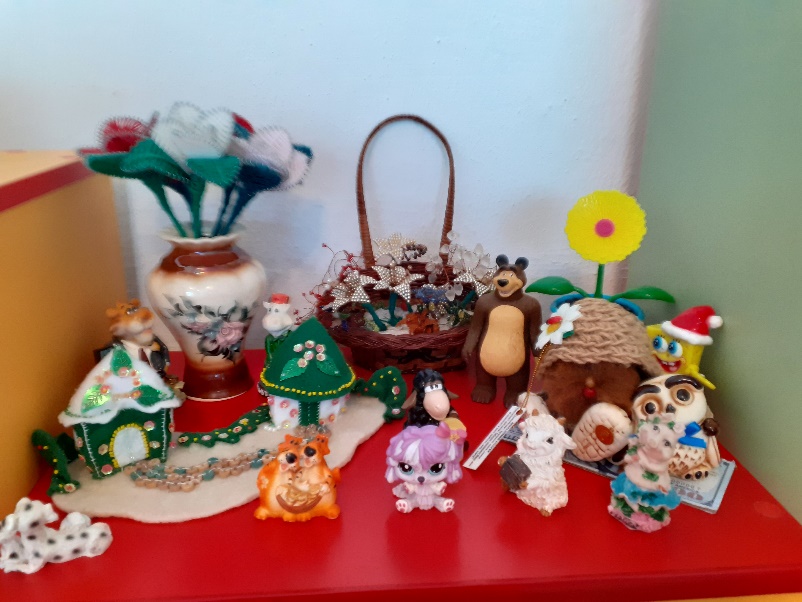 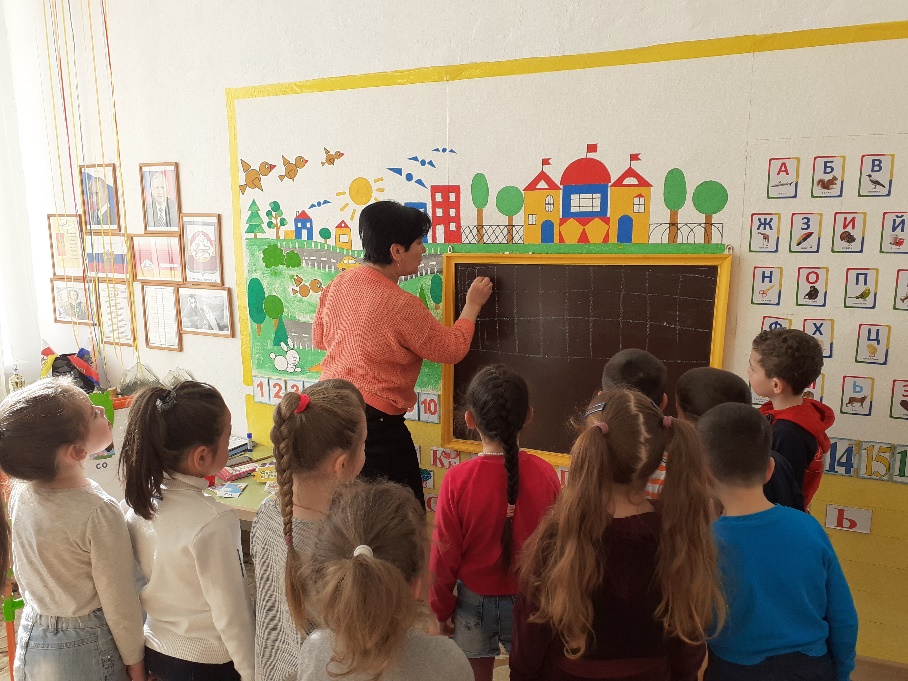 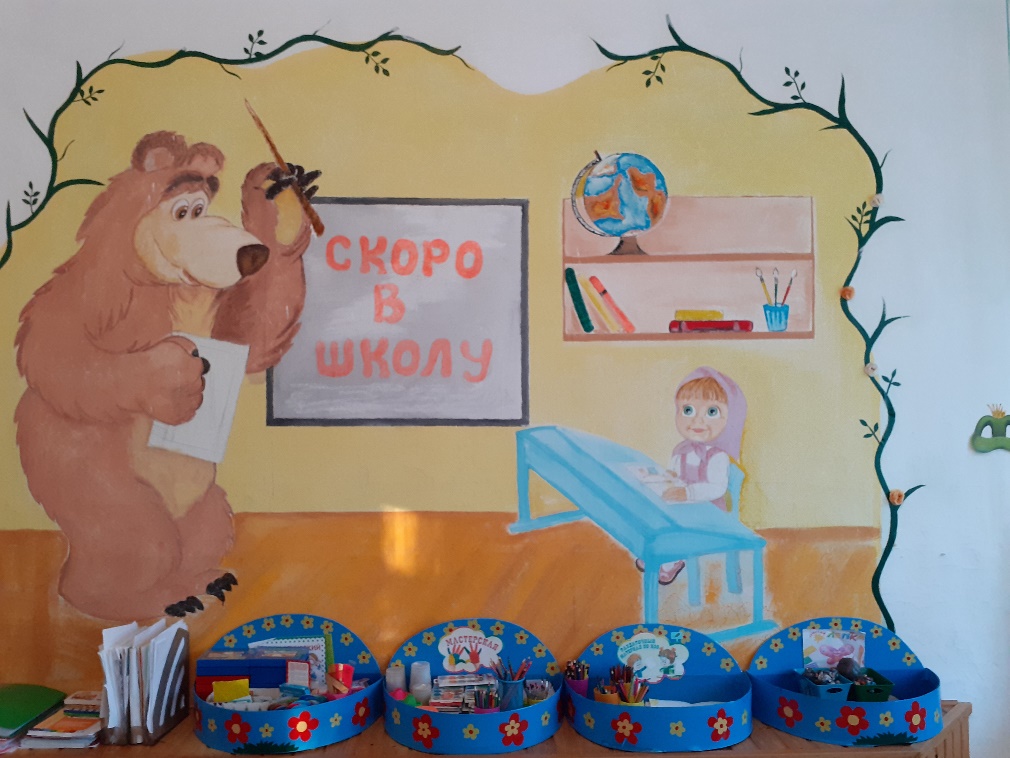 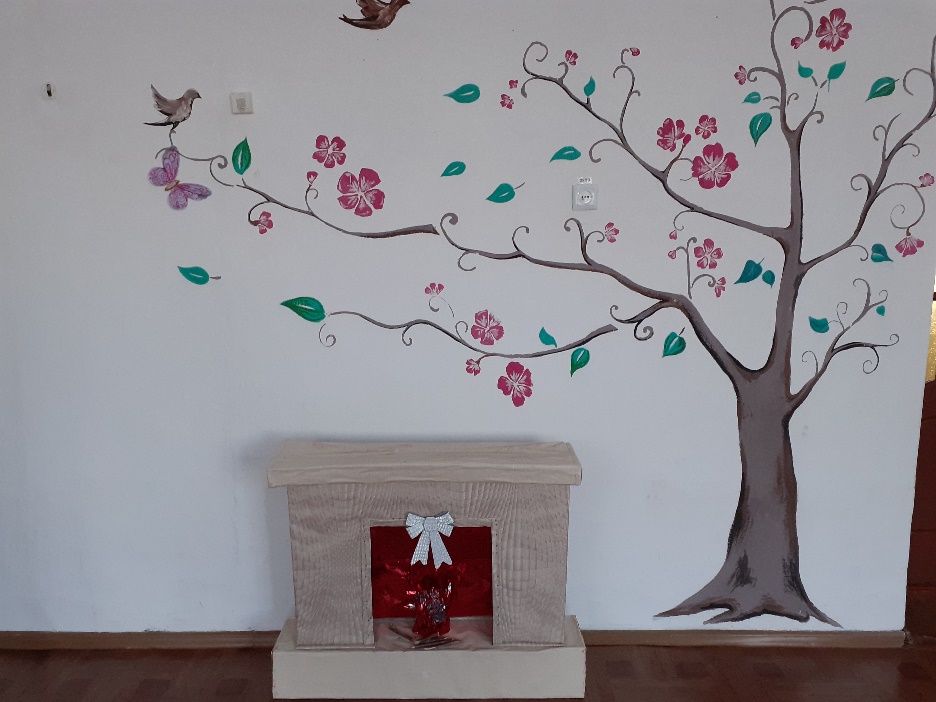 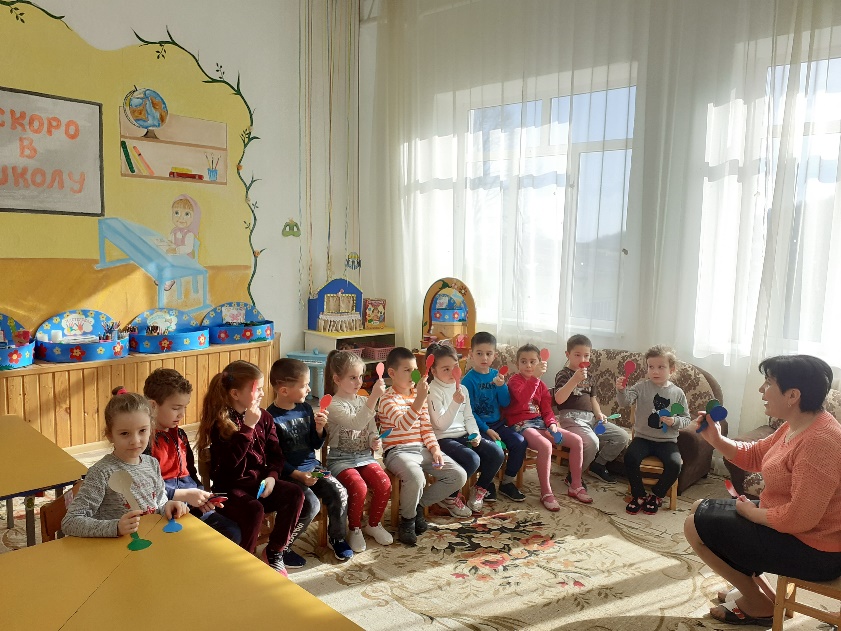 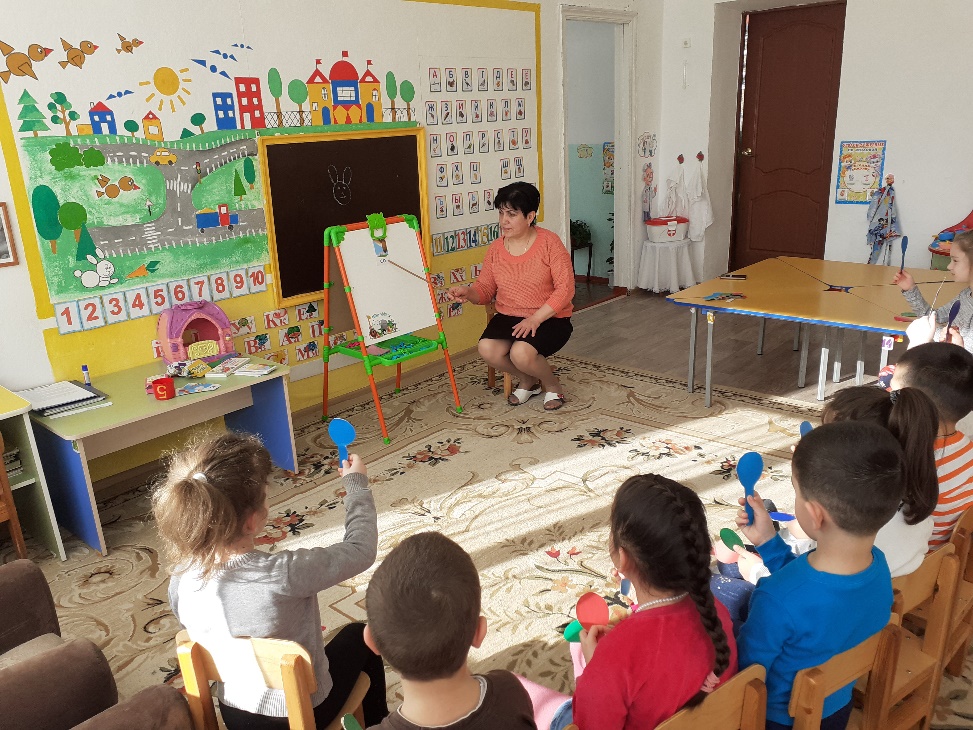 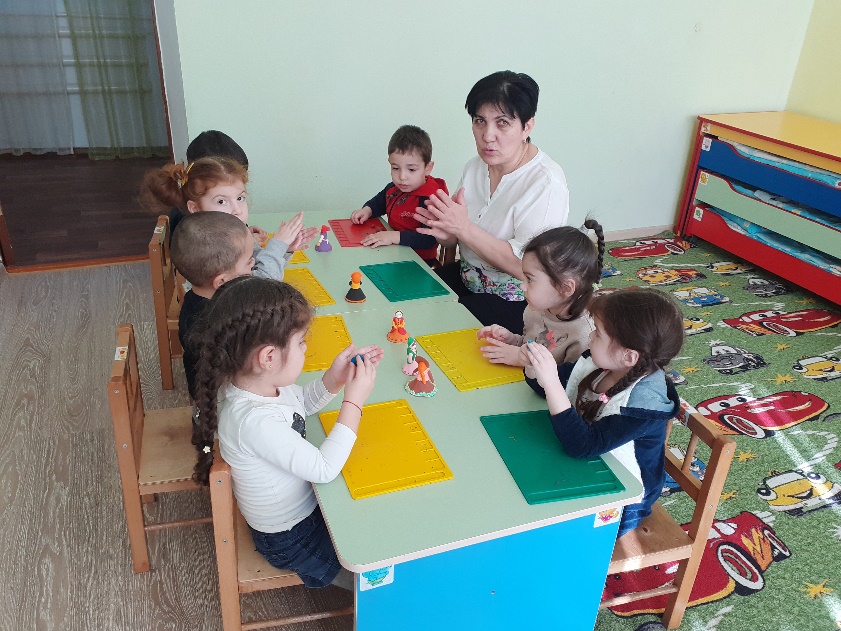 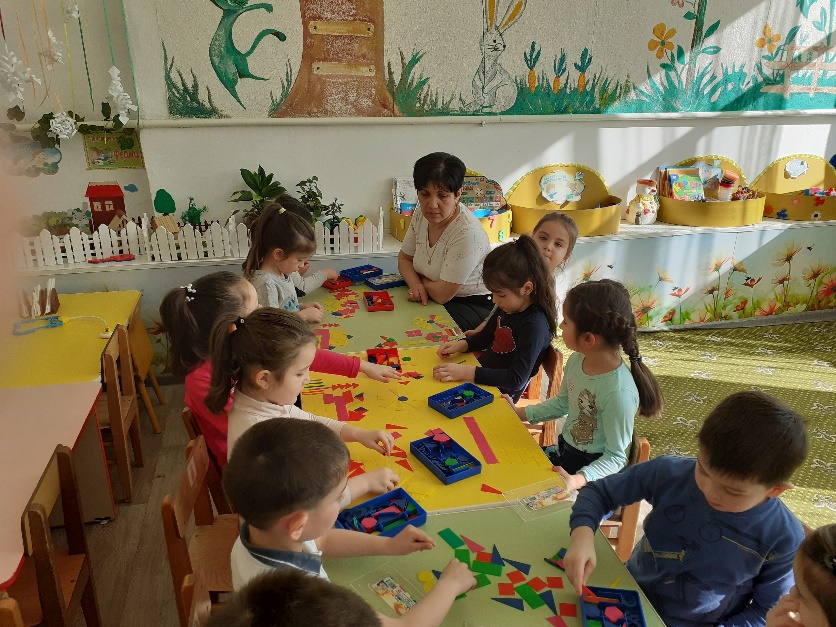 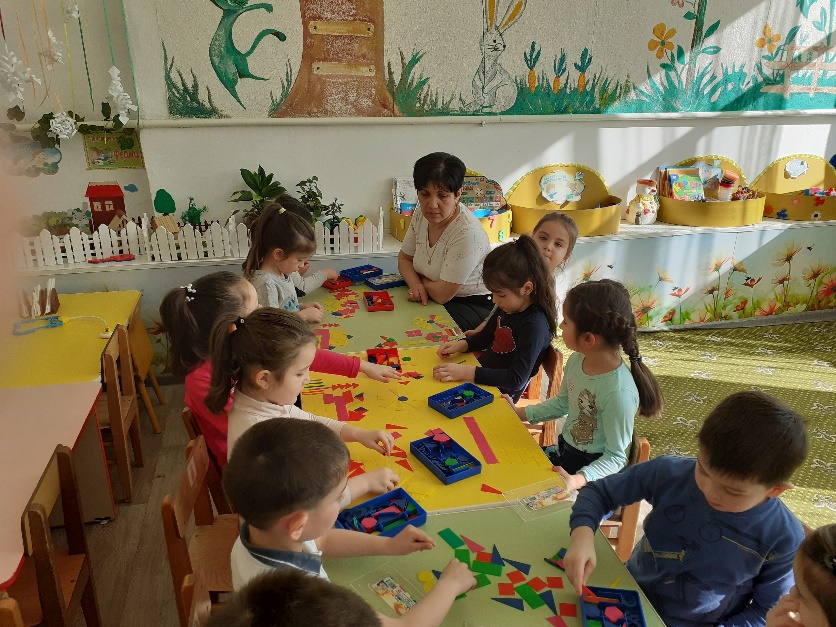 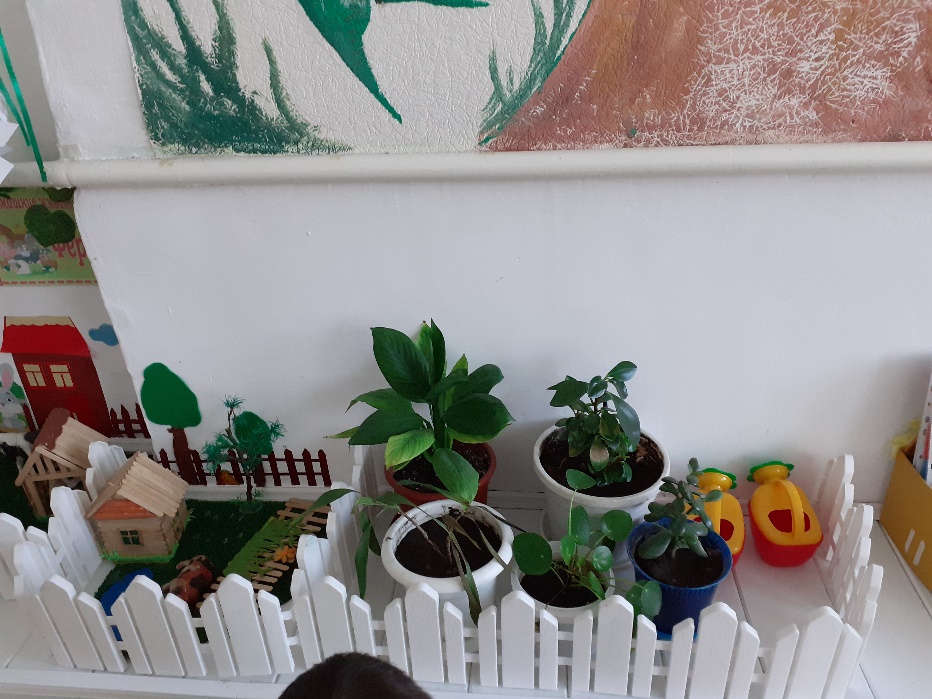 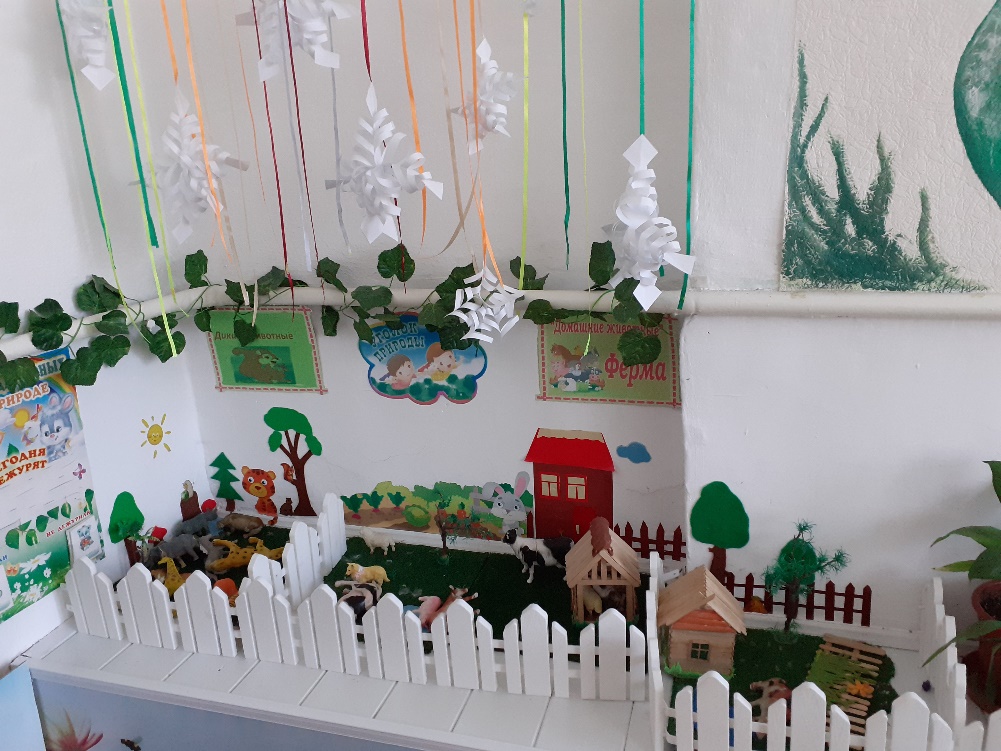 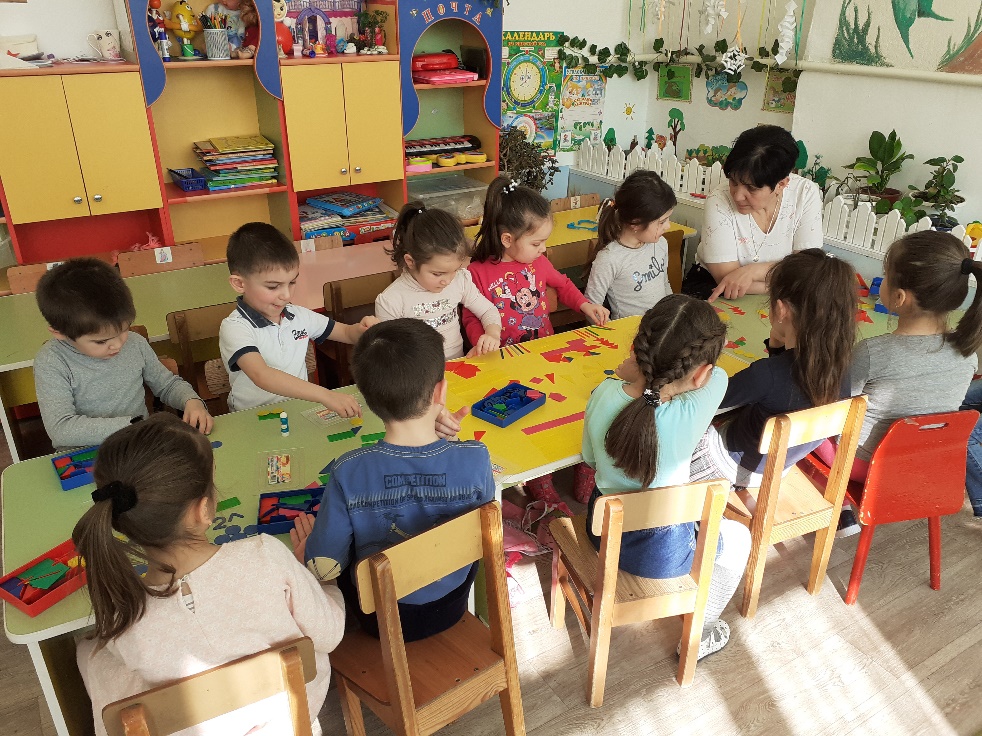 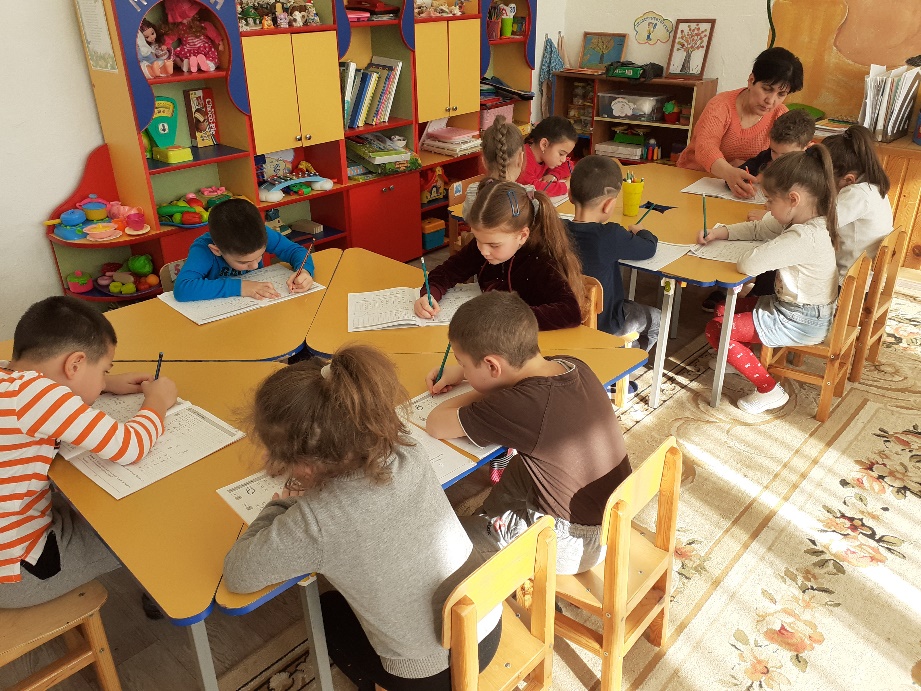 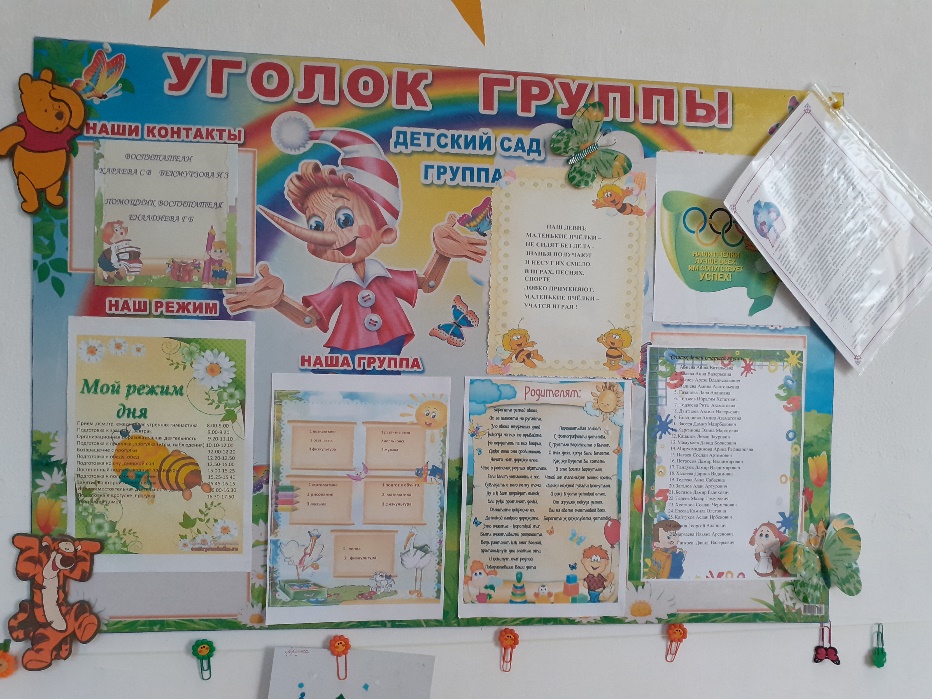 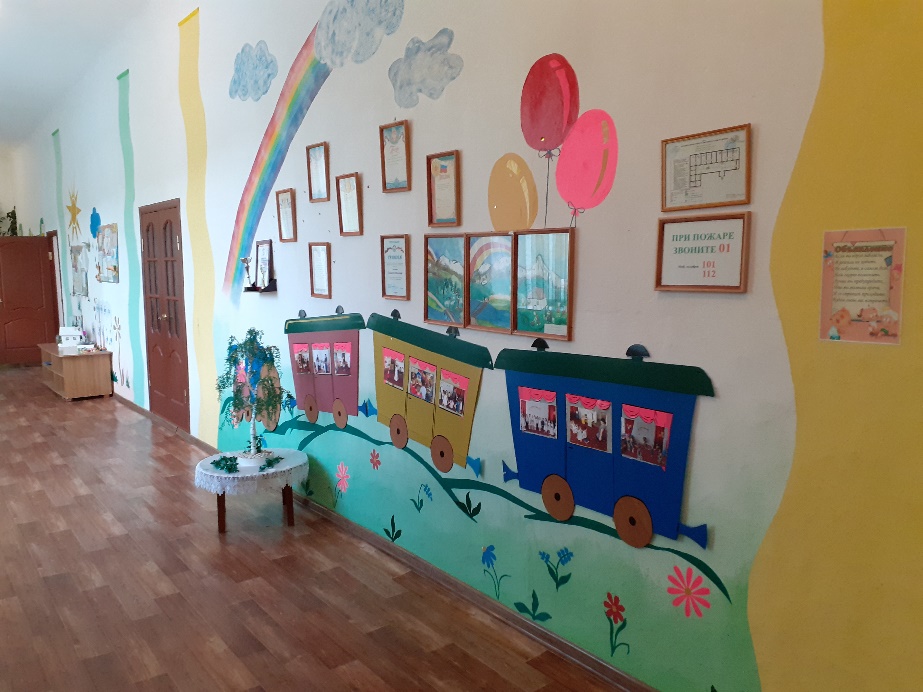 Лаборатория маленький исследователь
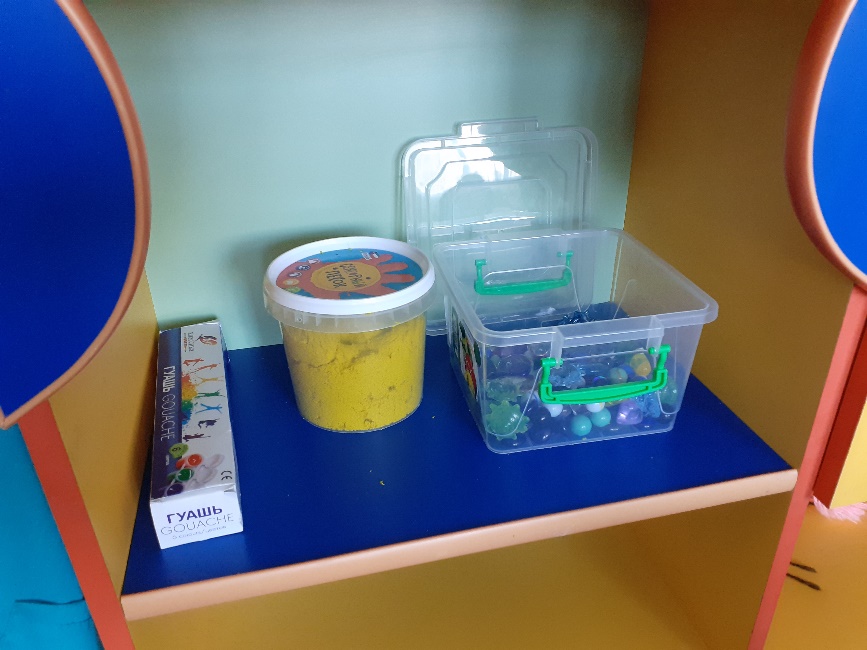 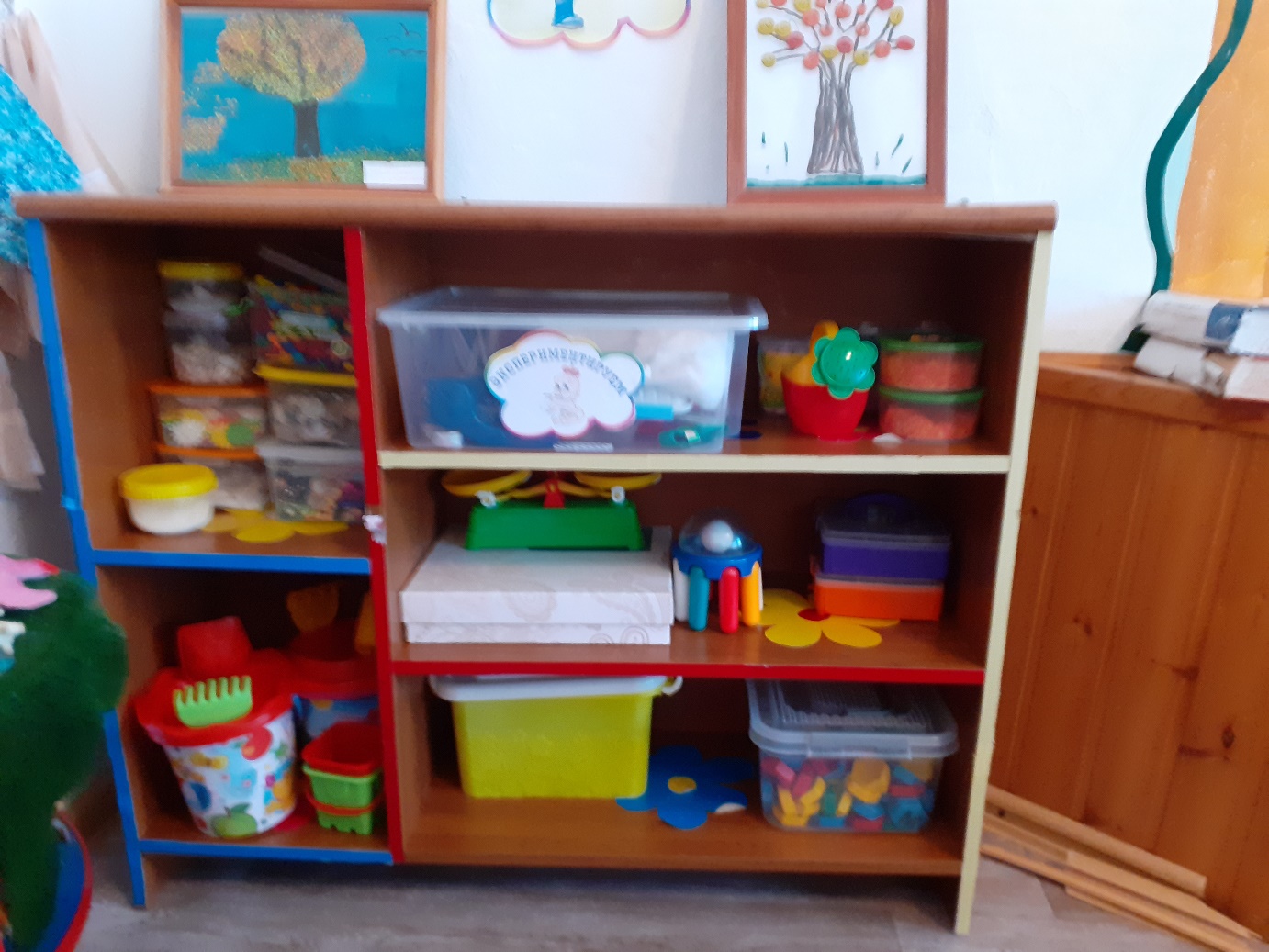 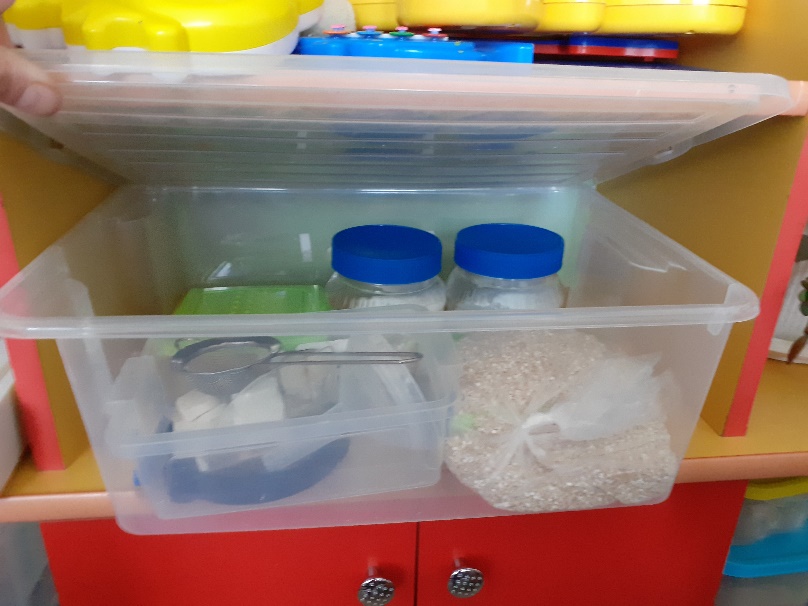 Нравственно – патриотический центр
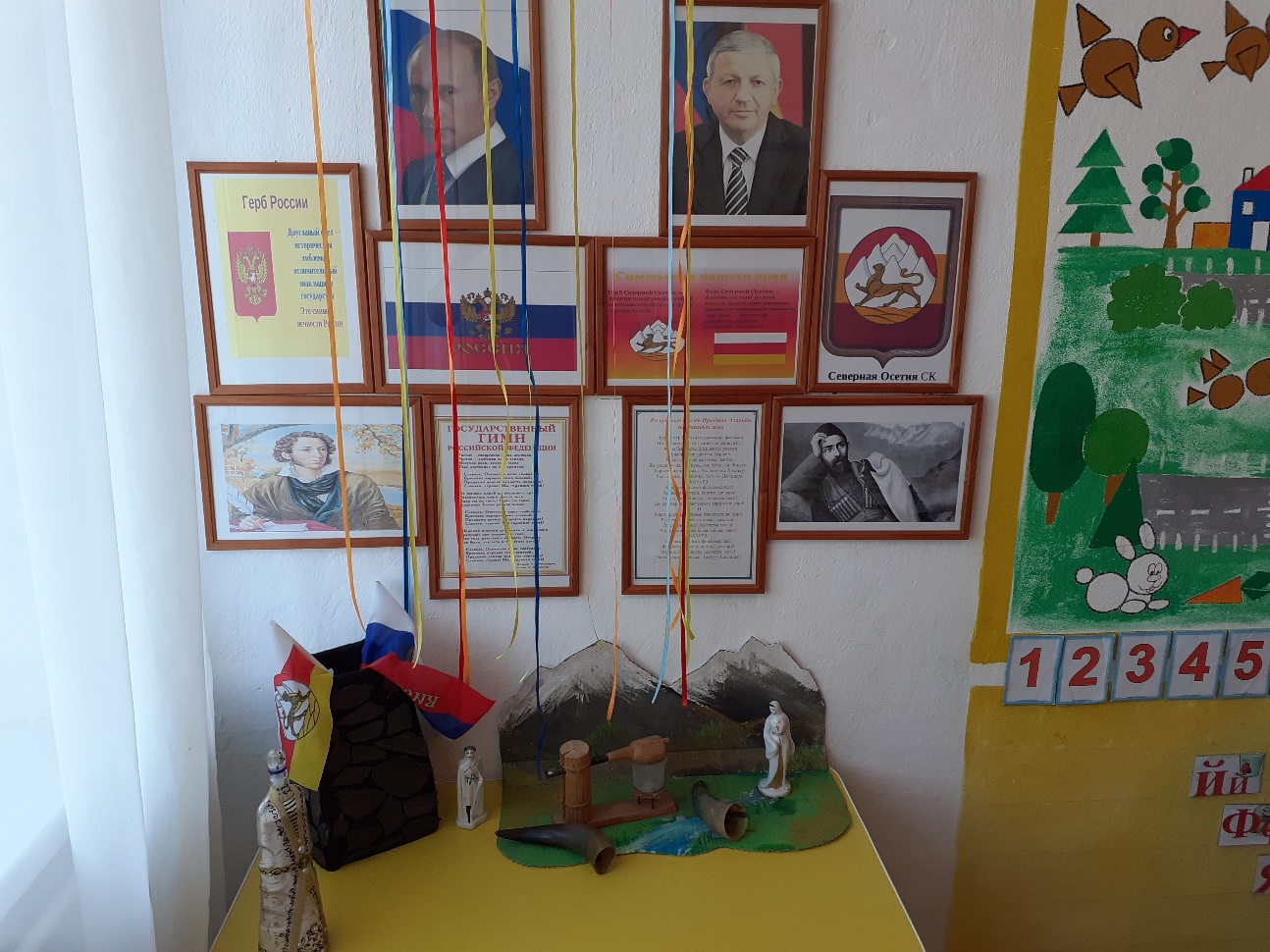 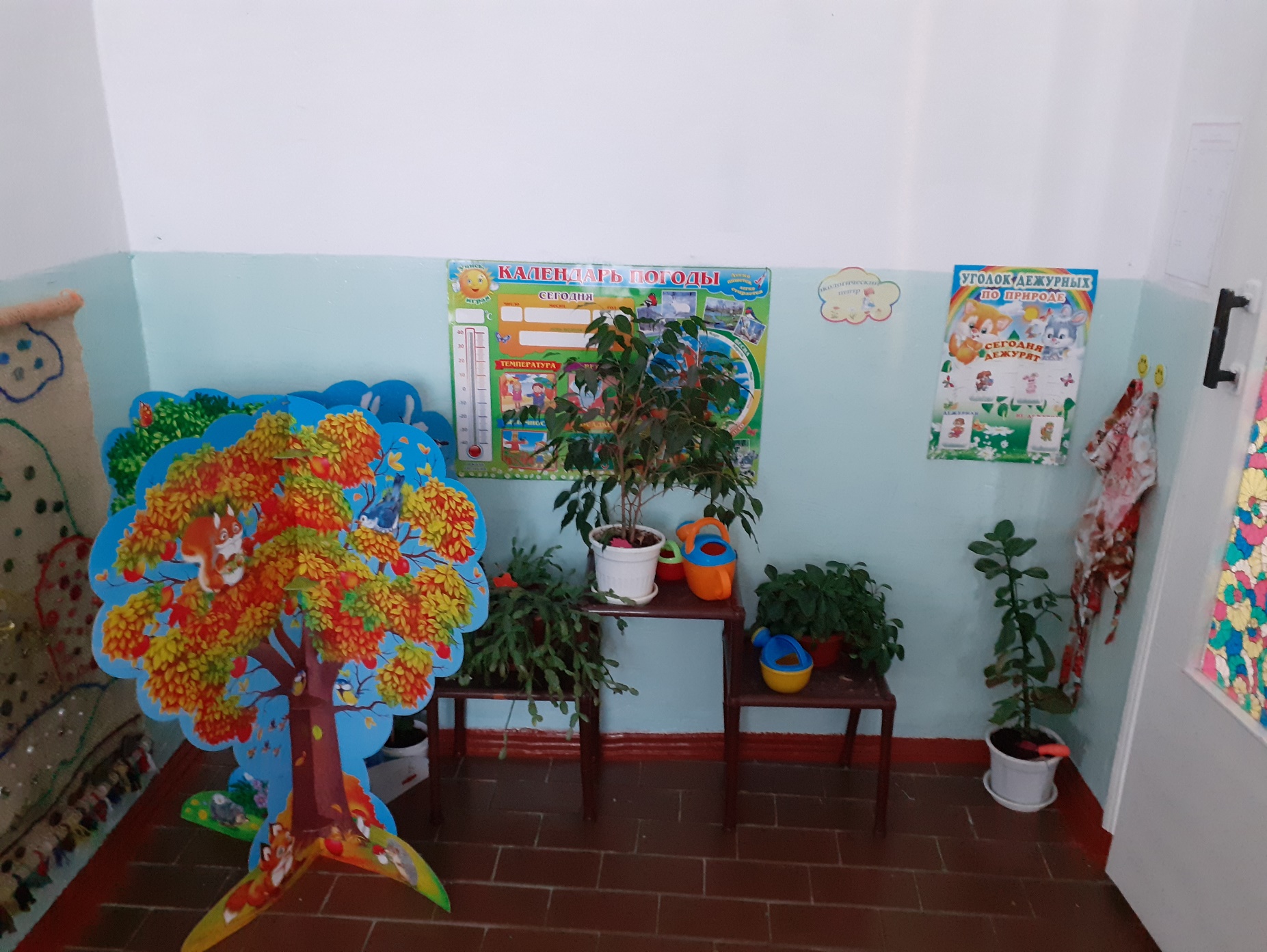 Центр математики
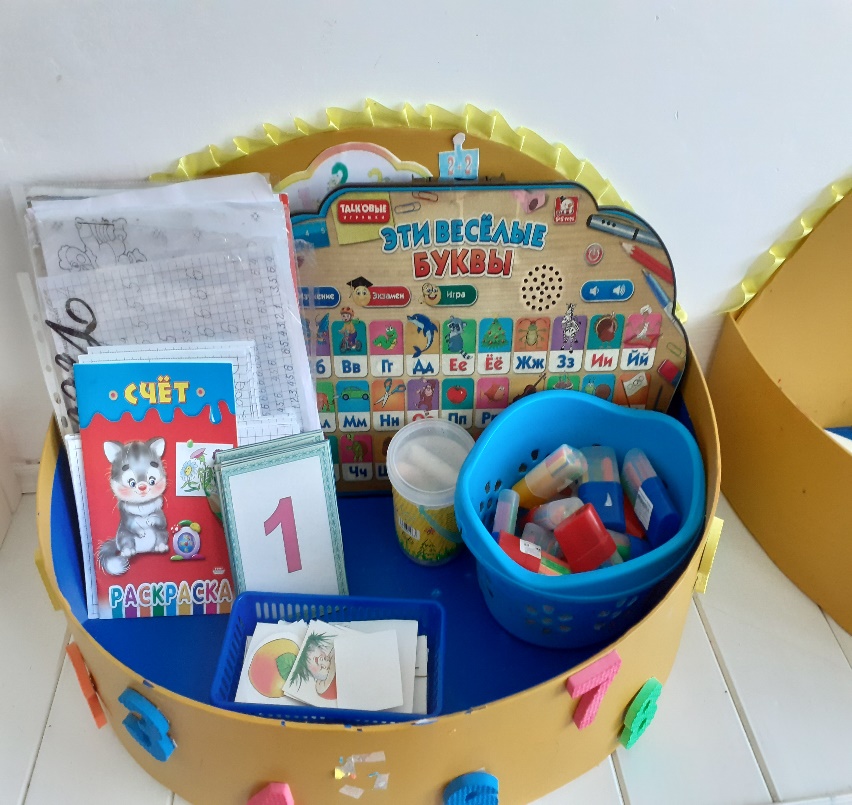 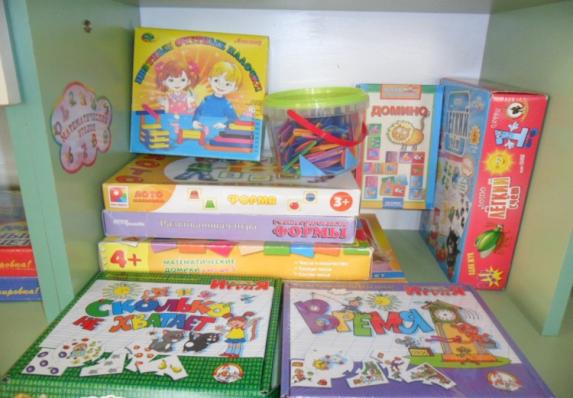 Речевое развитие
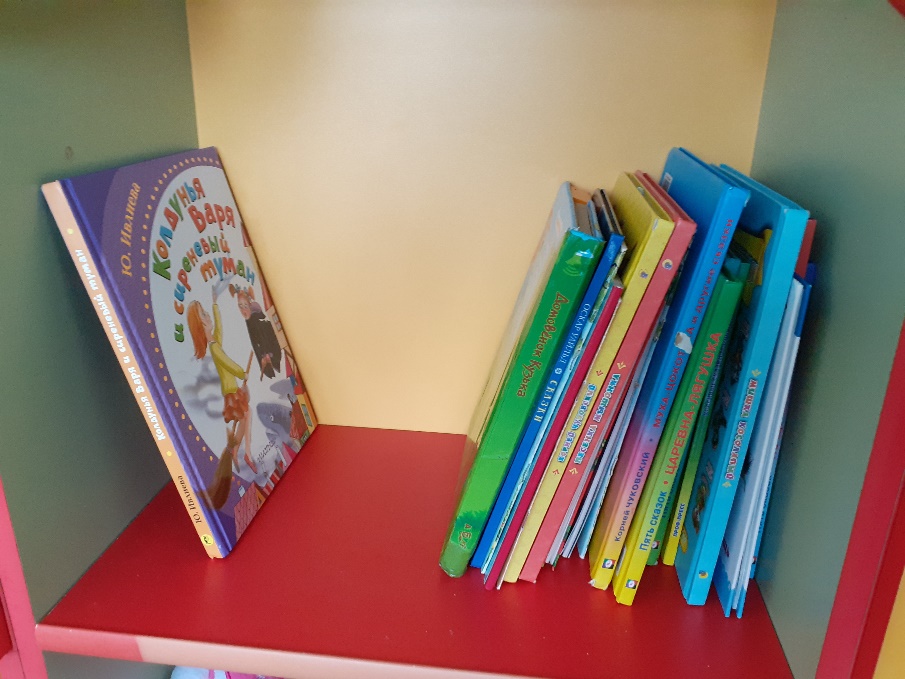 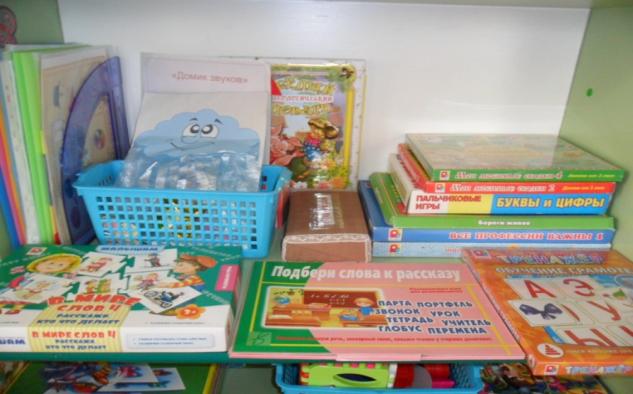 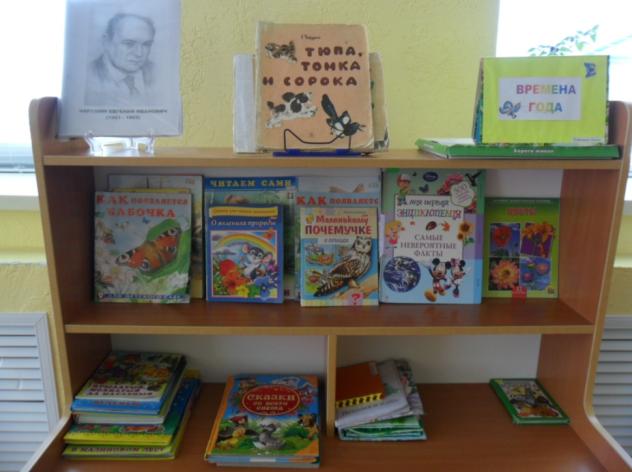 Художественно – эстетическое развитие
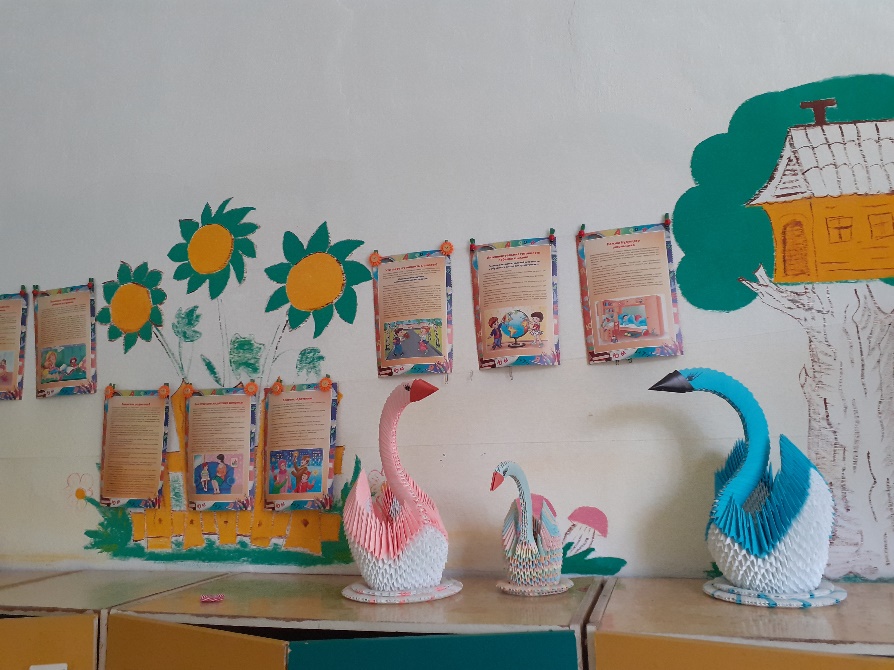 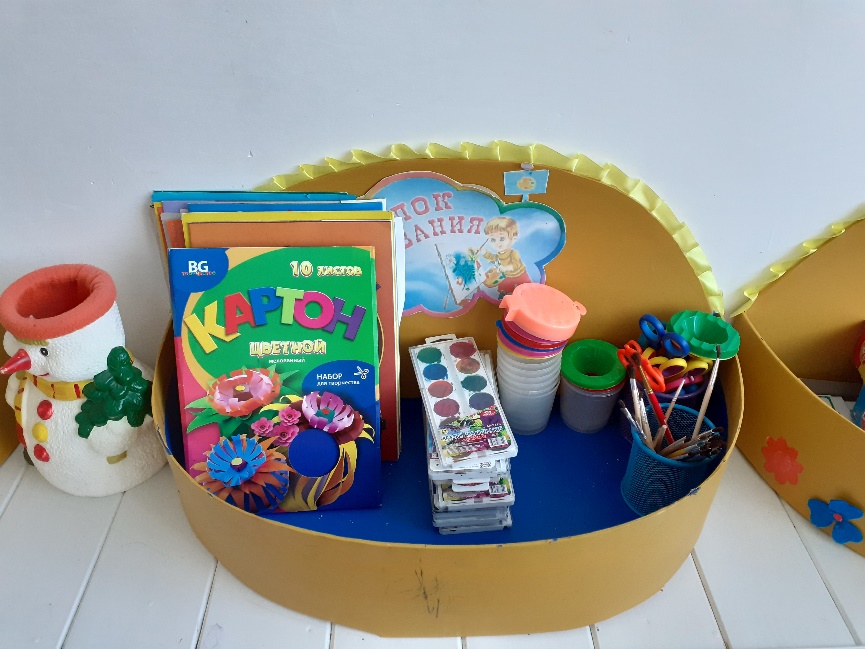 Стена творчества
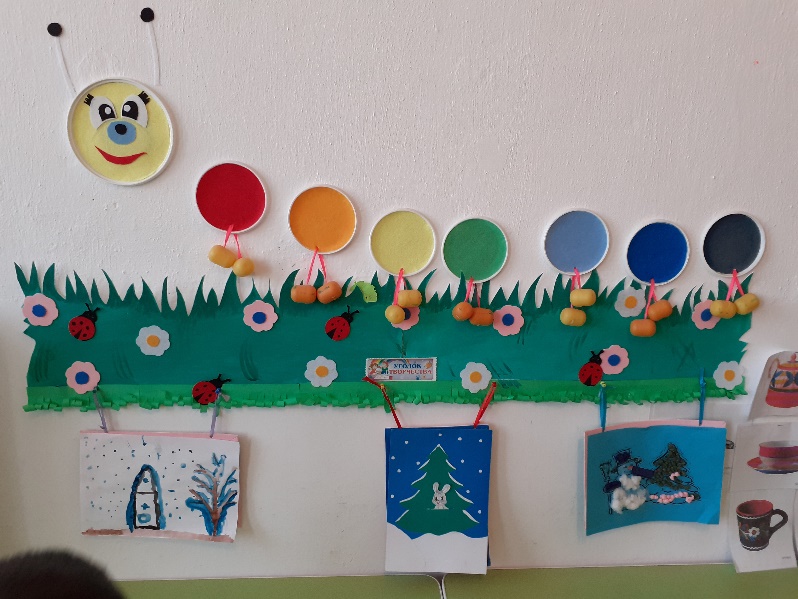 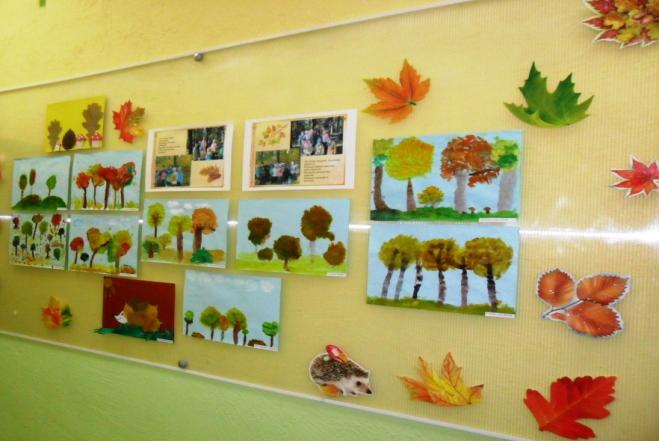 Музыкально – театрализованный центр
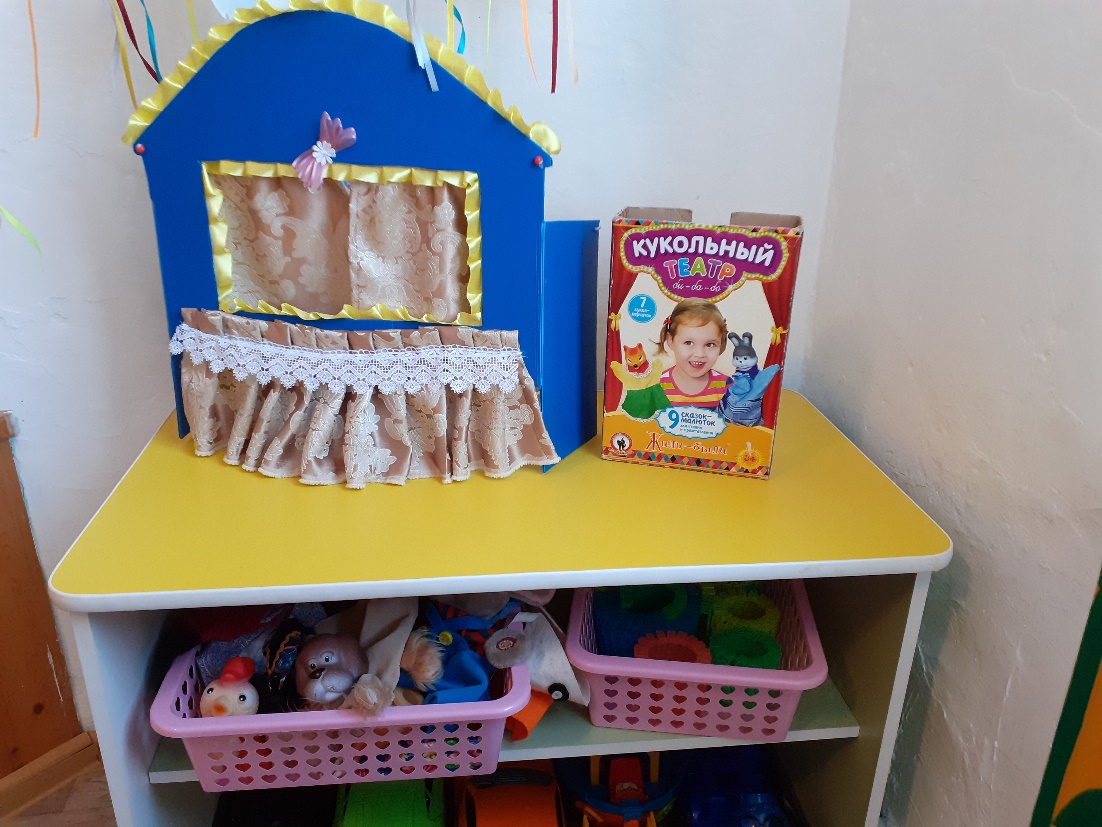 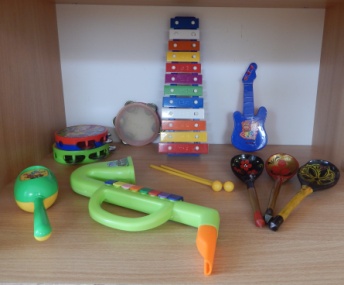 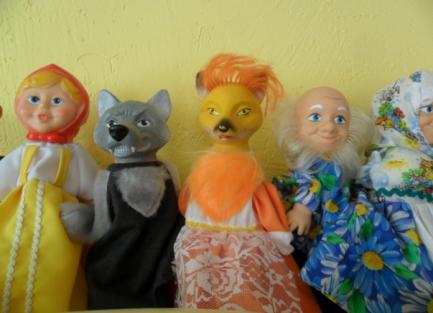 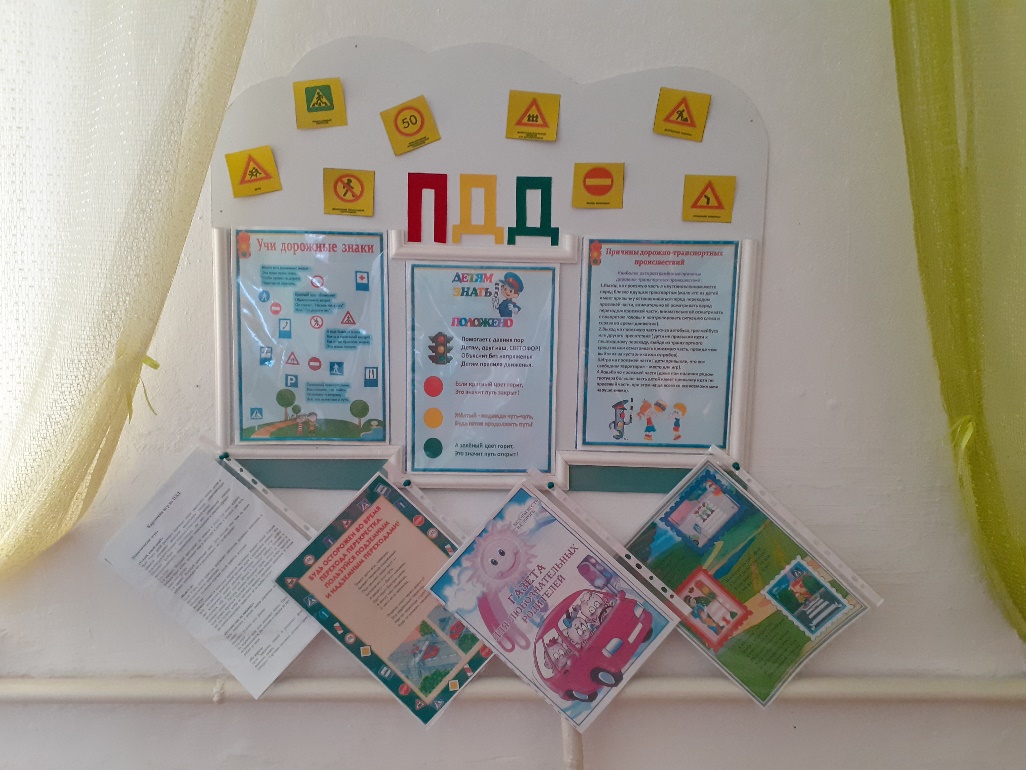 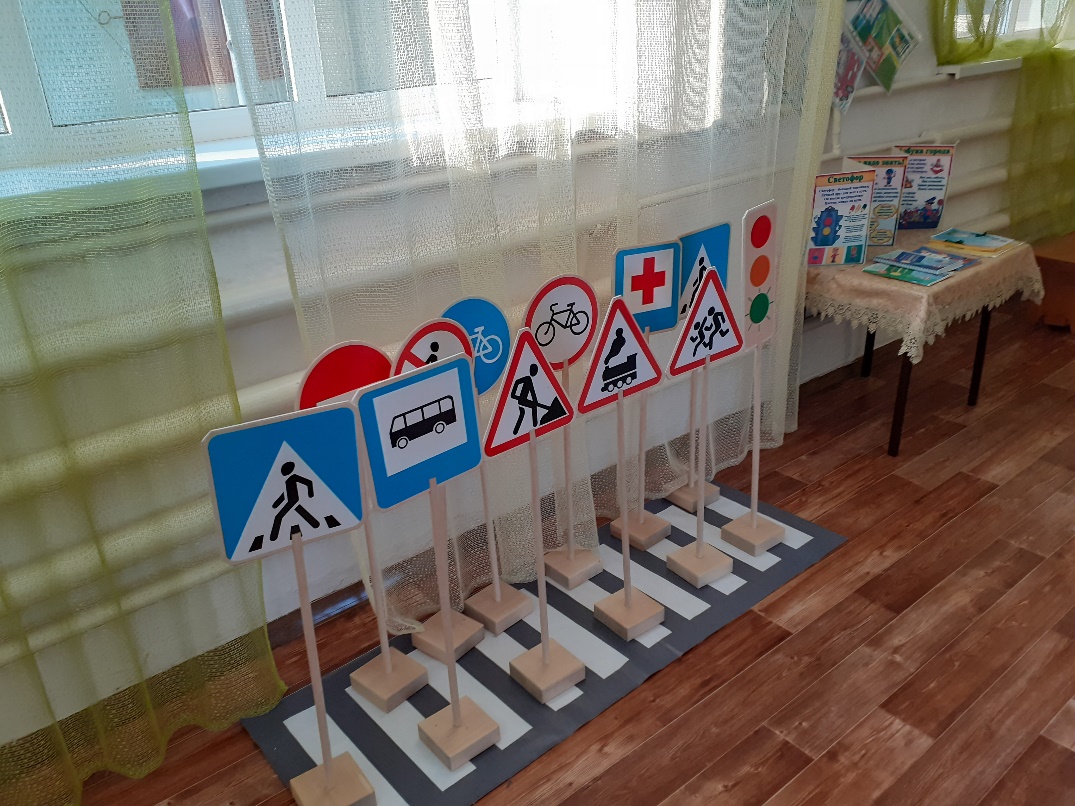 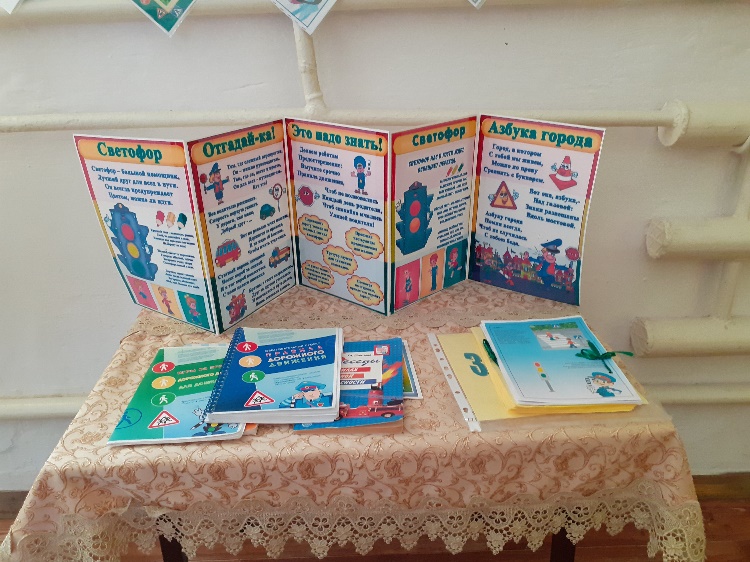 Физическое развитие
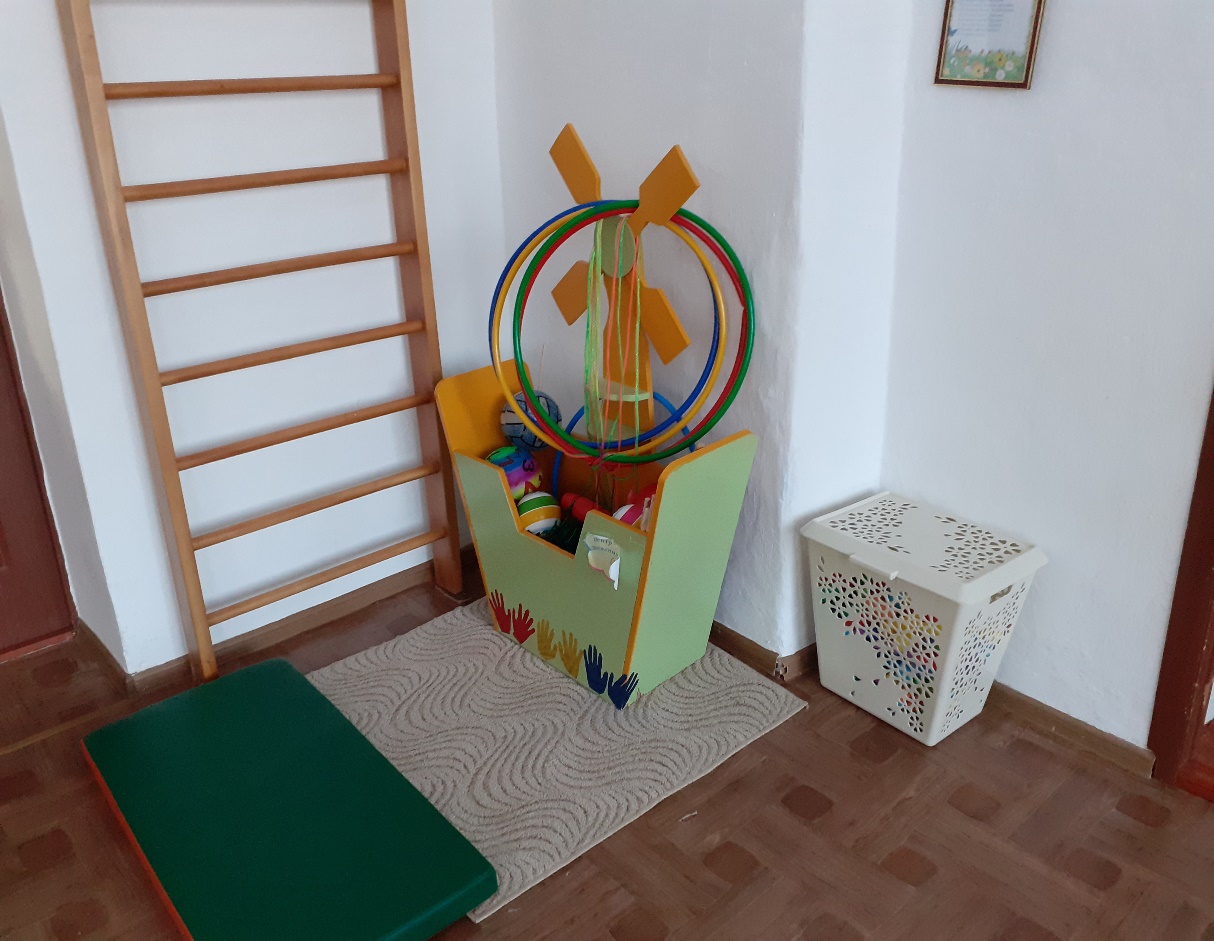 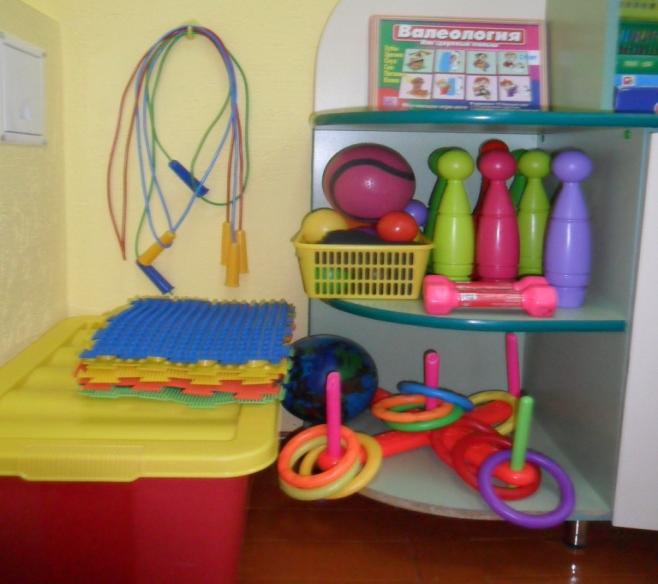 Физическое развитие
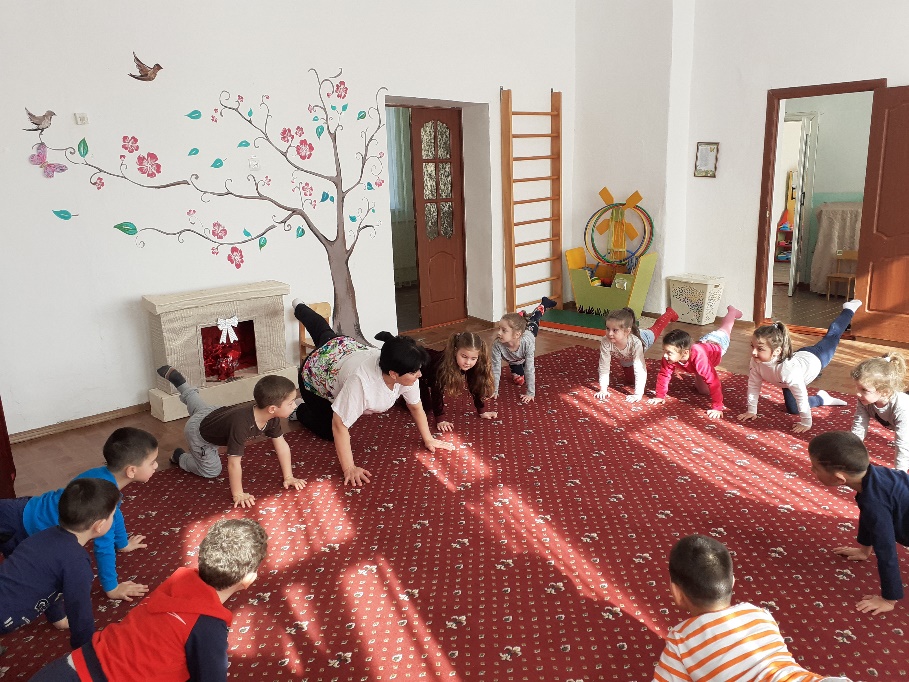 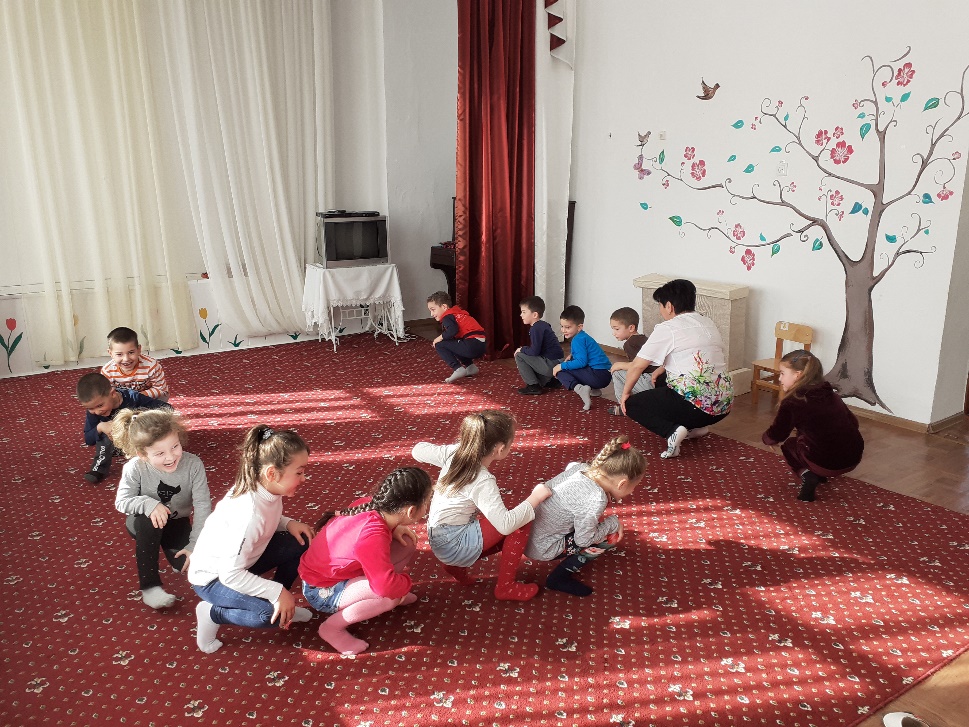 Физическое развитие
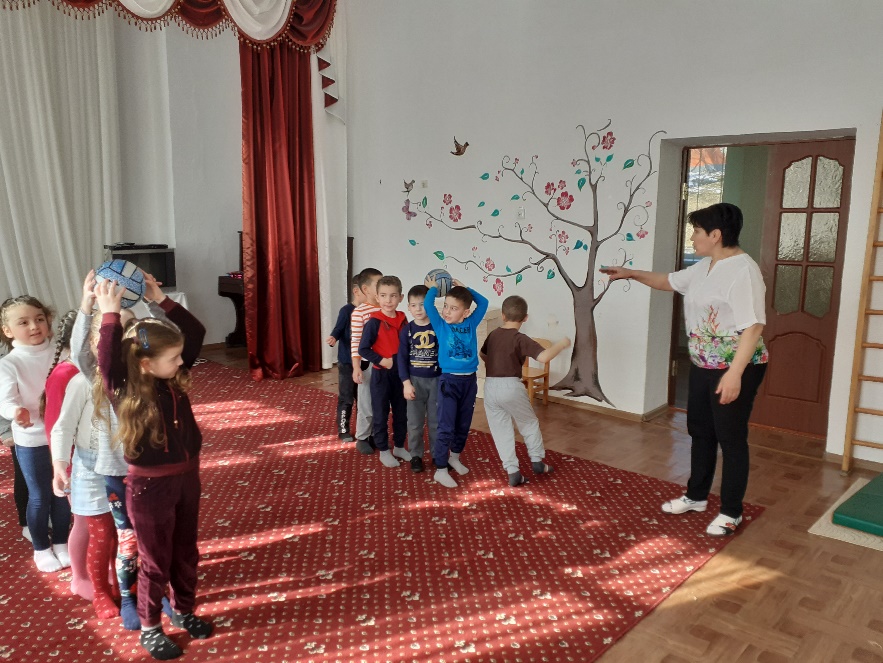 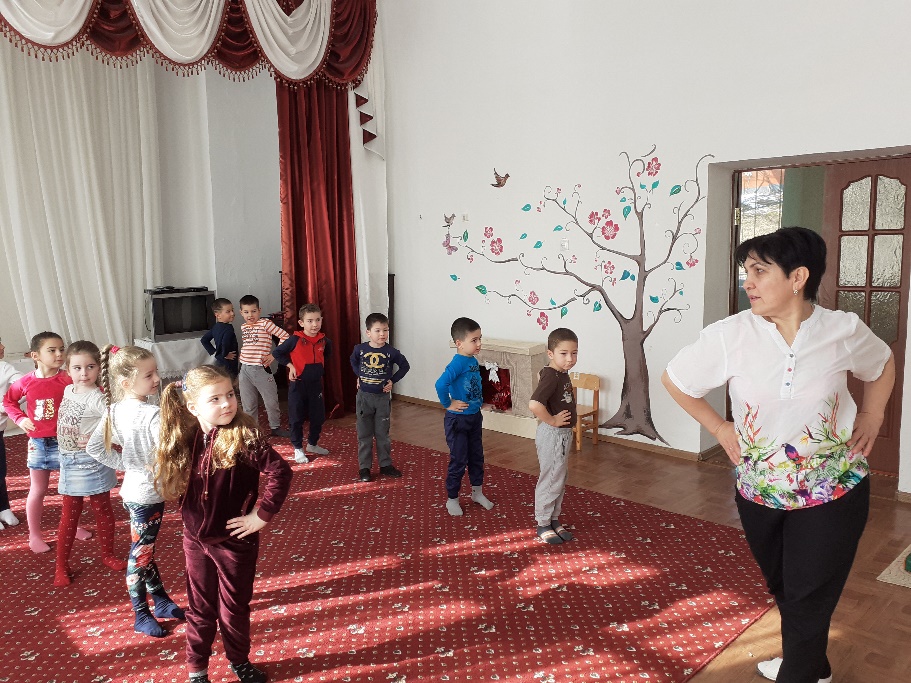